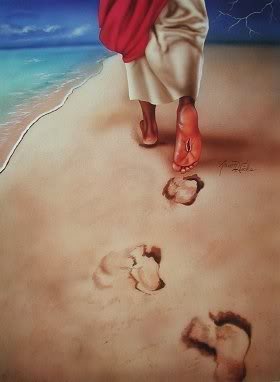 Can We Follow Jesus But Forget The Church?
Text: 
Ephesians 5:23
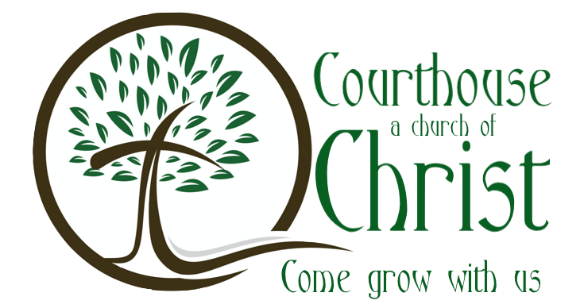 [Speaker Notes: By Nathan L Morrison for Sunday February 4, 2024
All Scripture given is from NASB unless otherwise stated

For further study, or if questions, please Call: 804-277-1983 or Visit www.courthousechurchofchrist.com

Response to April, 2012 Newsweek article, “Christianity In Crisis” by Andrew Sullivan, 04//02/12
https://www.newsweek.com/andrew-sullivan-christianity-crisis-64025 

Logo art provided by www.vecteezy.com]
Intro
There is much confusion on the subject of the role of the church and it’s relation to salvation!
In a world where church membership is like a buffet line, man asks, “Which church?”
Church membership is looked at as “church shopping” where people ask, “What do you offer?”
Confusion sets in as to when salvation is attained: Baptism vs. Prayer, or other…?
Many question, “Is salvation found apart from the church?”
Can We Follow Jesus But Forget The Church?
Intro
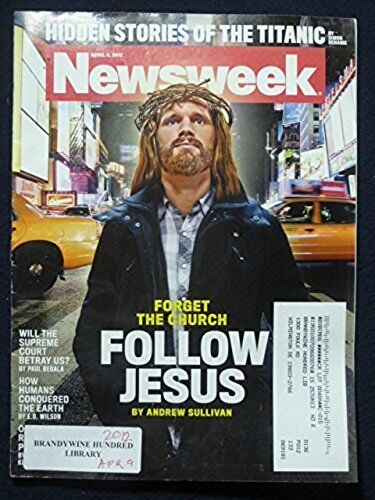 April 2nd, 2012 Newsweek Cover said, “Forget the Church, Follow Jesus!”!
“Christianity In Crisis” by Andrew Sullivan, asserted that “Christianity has been destroyed by politics, priests, and get-rich evangelists.”
He concludes that Christians need to move away from “organized religion” and embrace Jesus’ words on the “Sermon on the Mount.” (He likes Jefferson’s cut-&-paste your own Bible example)
The Sermon on the Mount is all one needs to live a Christian life, one of love – but love to Sullivan is tolerance of any and every sin!
 “I like faith, I like spirituality, I love Jesus, but I don’t love the church.”
Can We Follow Jesus But Forget The Church?
[Speaker Notes: Sources:
•	Response to April, 2012 Newsweek article, “Christianity In Crisis” by Andrew Sullivan, 04//02/12
•	https://www.newsweek.com/andrew-sullivan-christianity-crisis-64025 

* It’s interesting to see how those who advocate a return to the words of Jesus often display a frightening ignorance of what Jesus actually said. The primary message of Jesus was not love – at least, not love in our sense of the word: a warm, fuzzy feeling as it is often taught in the world. The message of Jesus was Love with a capital “L” – meaning, His message was about Himself. It was about His kingdom, His identity as king, and the cross that became His throne. Love is agape love, putting someone else’s needs above your own.

So when Andrew Sullivan says that Jesus would have been “baffled” by current debates over homosexuality or abortion, I would counter that Jesus spoke to both of these issues and more, albeit indirectly:

–	The sexual ethic He put forth is so radical that even a lustful thought after another human being is considered sinful.
	o	Mat 5:27  "You have heard that it was said, 'YOU SHALL NOT COMMIT ADULTERY’; 
	o	Mat 5:28  but I say to you that everyone who looks at a woman with lust for her has already committed adultery with her in his heart. 

–	The picture of God’s intention of marriage – male and female from the dawn of creation – is reinforced so strongly that divorce or homosexuality ought to become unthinkable.
o	Mar 10:6  "But from the beginning of creation, God MADE THEM MALE AND FEMALE. 
o	Mar 10:7  "FOR THIS REASON A MAN SHALL LEAVE HIS FATHER AND MOTHER, 
o	Mar 10:8  AND THE TWO SHALL BECOME ONE FLESH; so they are no longer two, but one flesh. 
o	Mar 10:9  "What therefore God has joined together, let no man separate." 

–	Abortion? How can we listen to Jesus talk about God’s care for a fallen sparrow or watch Him bless the little children and believe He would have nothing to say to those who would still the 	heartbeats of those who are “more precious” to the Father than the birds of the air? Saints are called to be like little children to inherit the Kingdom!
o	Mat_10:29  "Are not two sparrows sold for a cent? And yet not one of them will fall to the ground apart from your Father. “So do not fear; you are more valuable than many 	sparrows” (Mat. 10:31).
o	Mat_18:3  and said, "Truly I say to you, unless you are converted and become like children, you will not enter the kingdom of heaven.
o	Mat_19:14  But Jesus said, "Let the children alone, and do not hinder them from coming to Me; for the kingdom of heaven belongs to such as these."]
Intro
The church is important to God and should be important to man!
Luke 22:19-20
19.  And when He had taken some bread and given thanks, He broke it and gave it to them, saying, "This is My body which is given for you; do this in remembrance of Me." 
20.  And in the same way He took the cup after they had eaten, saying, "This cup which is poured out for you is the new covenant in My blood.
Can We Follow Jesus But Forget The Church?
Intro
Can one follow Jesus, but forget the church?
Can We Follow Jesus But Forget The Church?
[Speaker Notes: Preview of Next Lesson!]
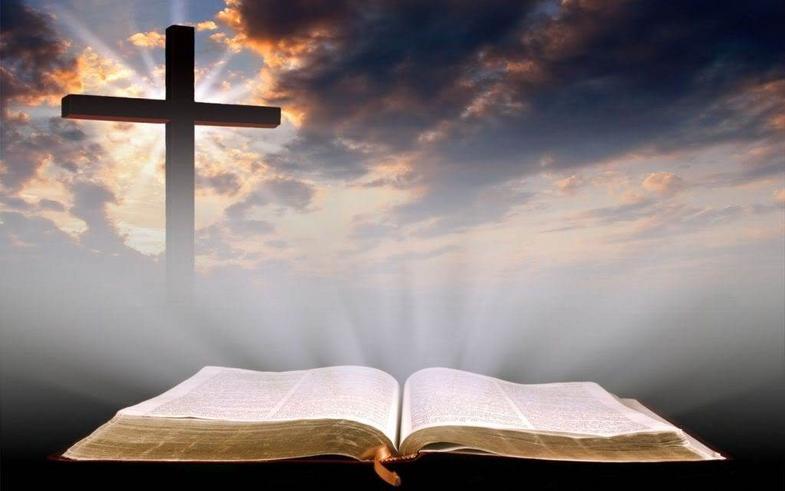 Intro
Can one be saved and not be a part of the church for which Jesus died?
Can We Follow Jesus But Forget The Church?
If one can be saved apart from the church…One can be saved without being “Called Out!”
Church (Strong’s G1577 ekklesia) -- A compound of G1537 & G2564; “called out, calling out”
The “church” is the body of Christ (Colossians 1:24), made up of the “called out.”
The church is “called out” of the world – Ephesians 2:1-3;             II Corinthians 6:14-18
The church is “called out” by the gospel –    II Thessalonians 2:14
I Corinthians 15:1-4
Ephesians 5:23
Can We Follow Jesus But Forget The Church?
If one can be saved apart from the church…One can be saved without being “Called Out!”
If people can be saved out of the church, then…
They can be saved without being “called out.”
They can be saved without the gospel that calls men      (II Thessalonians 2:14)
They can be saved in the world, “dead in their sins” (Ephesians 2:1-3)
They can be saved and not be a part of Christ’s body (Acts 2:47; Romans 12:4-5)
Can We Follow Jesus But Forget The Church?
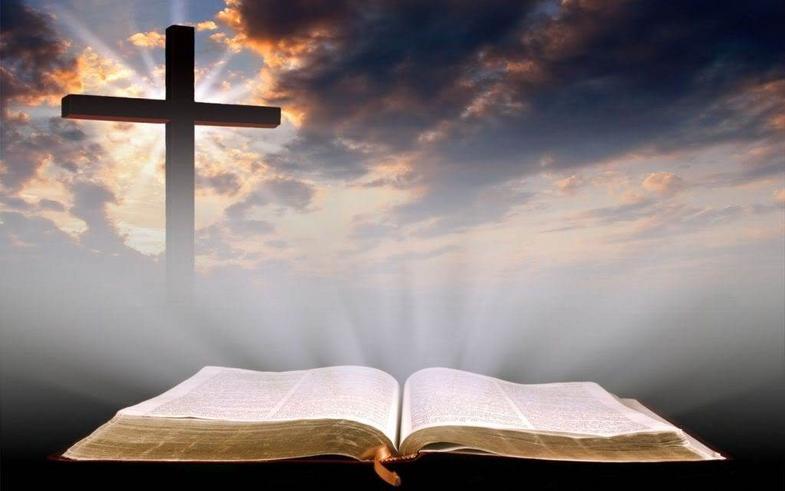 If one can be saved apart from the church…One can be saved without being “Called Out!”
Christ is the Savior of the body (the church) so one must be “called out” to be saved!
Can We Follow Jesus But Forget The Church?
If one can be saved apart from the church…One can be saved without the “Blood of Christ!”
The church was purchased (bought) by the blood of Christ – Acts 20:28
The church is made of people bought by the blood of Christ –             I Peter 1:18-19             (I Corinthians 6:19-20)
Those “called out” have been saved from sin by the blood of Christ – Ephesians 1:7
Can We Follow Jesus But Forget The Church?
If one can be saved apart from the church…One can be saved without the “Blood of Christ!”
The cross stands between a sinful world and salvation – Ephesians 2:11-16
In the world, men are “without God and without hope” (Ephesians 2:12)
In the world, men are “excluded from the life of God” (Ephesians 4:18)
In the world, men are “children of (disobedience) wrath” (Ephesians 2:2-3)
In the church, men are “brought near by the blood of Christ” (Ephesians 2:13)
In the church, men are “reconciled to God” through the cross (Ephesians 2:16)
In the church, men are “reconciled to God” in one body (Ephesians 2:16)
Can We Follow Jesus But Forget The Church?
If one can be saved apart from the church…One can be saved without the “Blood of Christ!”
If people can be saved out of the church (be member of any church they choose, or not a part of any church by “Following Jesus, but forgetting the church”), then…
They can be saved without the blood of Christ! 
That would mean: Christ died in vain! (Ephesians 1:7: Forgives; Revelation 1:5: Washes)
Can We Follow Jesus But Forget The Church?
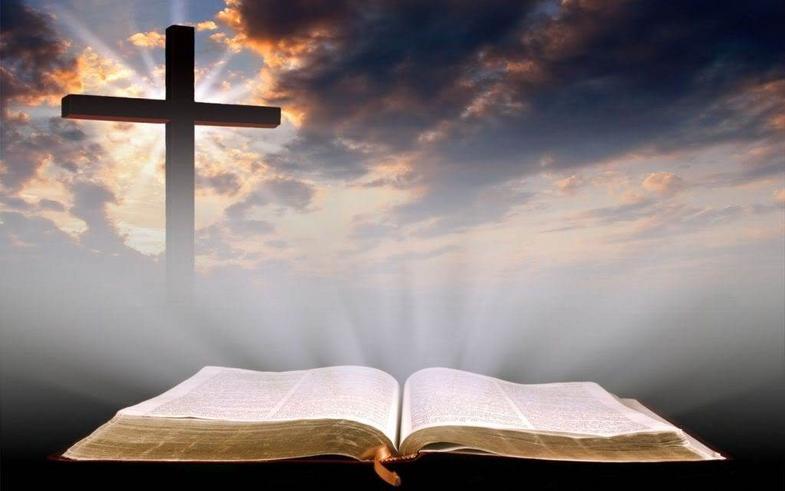 If one can be saved apart from the church…One can be saved without the “Blood of Christ!”
Christ died to purchase the church because it was necessary (Luke 24:25-27) so the church is essential (Acts 2:47): Jesus’ blood saves those in the body (the church)!
Can We Follow Jesus But Forget The Church?
If one can be saved apart from the church…One can be saved without being “Sanctified and Cleansed!”
The church is sanctified and cleansed; its members are to be holy & blameless! (Ephesians 5:23, 25-27)
The church identifies people who are “sanctified” (set apart from the world): (Called out)
I Corinthians 1:2: The church is called to sanctification in Christ.
Hebrews 12:14: Sanctification is necessary for eternal salvation!
Ephesians 5:27: The church is holy (“set apart”) (II Corinthians 6:17)
Can We Follow Jesus But Forget The Church?
If one can be saved apart from the church…One can be saved without being “Sanctified and Cleansed!”
The church identifies people who are cleansed from sin (by blood of Christ)
Acts 22:16: Baptism washes away our sins!
Ephesians 1:7: Forgiveness of sins is to be cleansed (Revelation 1:5: “Washed” NKJV)
Ephesians 2:5: To be saved is to be cleansed! 
I Corinthians 6:9-11: One must be sanctified and washed from their sins of the past!
Can We Follow Jesus But Forget The Church?
If one can be saved apart from the church…One can be saved without being “Sanctified and Cleansed!”
If people can be saved out of the church, then…
They can be saved without sanctification (Hebrews 12:14)!
They can be saved without being cleansed (Revelation 1:5)!
They can be saved still in the world and in their sins! (I Corinthians 6:9-10; Ephesians 2:1)
Can We Follow Jesus But Forget The Church?
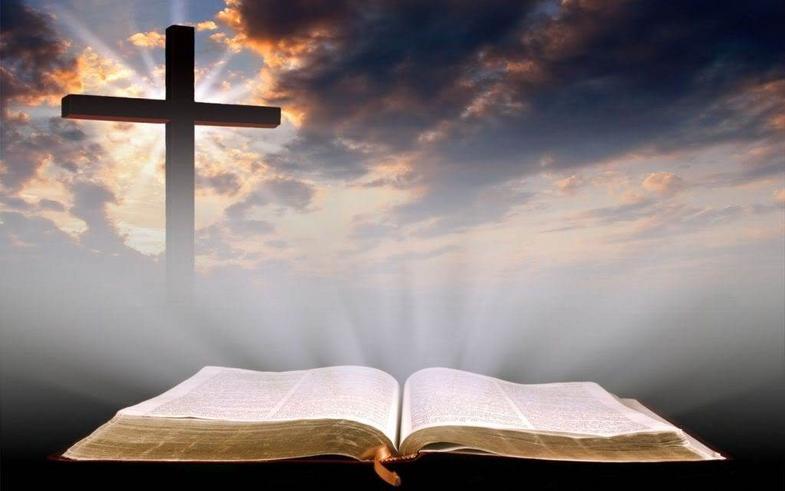 If one can be saved apart from the church…One can be saved without being “Sanctified and Cleansed!”
Since the church is made up of “sanctified and cleansed” people (necessary for salvation), the church is essential for eternal salvation!
Can We Follow Jesus But Forget The Church?
Conclusion
Since the church is made up of the saved (Ephesians 5:23), in order to be saved, one must be a member of the church! (Acts 2:47)
To be saved requires:
By obedience to the gospel one becomes a part of the saved body: “called out” from the world
Faith in Christ – Romans 10:9-10; Acts 8:37
Repentance of sins – Romans 2:4; Acts 2:38
Confession of Christ – Romans 10:10; Acts 8:37
Baptism into Christ  – Acts 2:38; Galatians 3:27
Faithful living – Romans 1:17; Revelation 2:10
Can We Follow Jesus But Forget The Church?
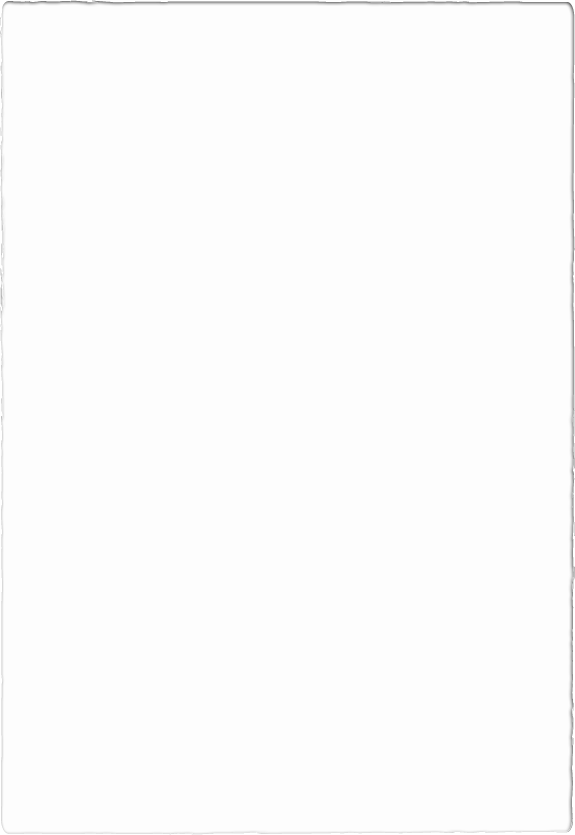 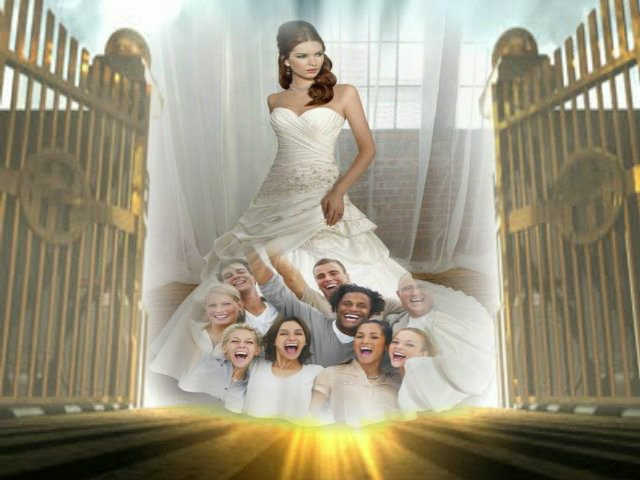 Conclusion
The church will one day be presented to God as His bride – she must be found holy & blameless 
Ephesians 5:27
John 14:2-3
Revelation 19:7-9
Won’t be holy and blameless if stained with the practices of the world! (I Corinthians 6:9-10)
Can We Follow Jesus But Forget The Church?
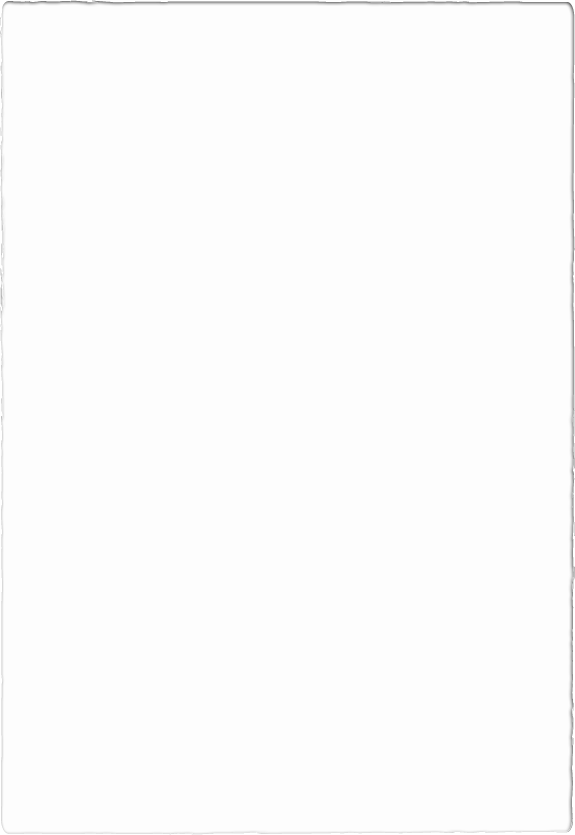 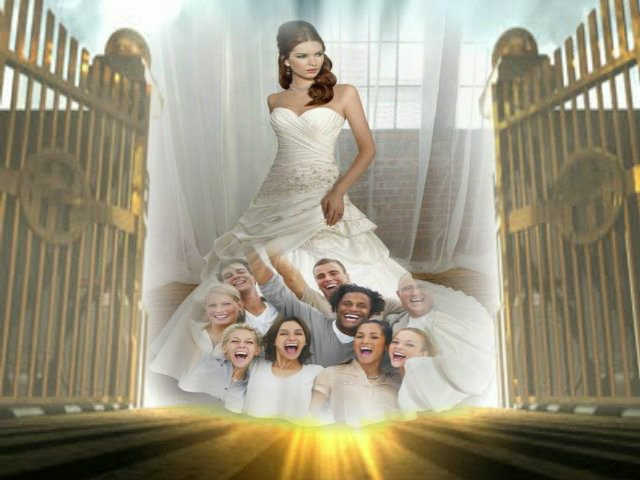 Conclusion
The church is important to God and to man! 
Christ died for it to sanctify it, to cleanse it, and to save it! (Ephesians 5:23-27)
Can We Follow Jesus But Forget The Church?
Conclusion
Ephesians 5:23-27
23.  For the husband is the head of the wife, as Christ also is the head of the church, He Himself being the Savior of the body. 
24.  But as the church is subject to Christ, so also the wives ought to be to their husbands in everything. 
25.  Husbands, love your wives, just as Christ also loved the church and gave Himself up for her, 
26.  so that He might sanctify her, having cleansed her by the washing of water with the word, 
27.  that He might present to Himself the church in all her glory, having no spot or wrinkle or any such thing; but that she would be holy and blameless.
Can We Follow Jesus But Forget The Church?
Conclusion
Are you outside the Lord’s church? (Matthew 16:18)
You cannot “follow Christ but forget the church!”
If outside the Lord’s church, there is no salvation but condemnation (II Thessalonians 1:7-9)!
Can We Follow Jesus But Forget The Church?
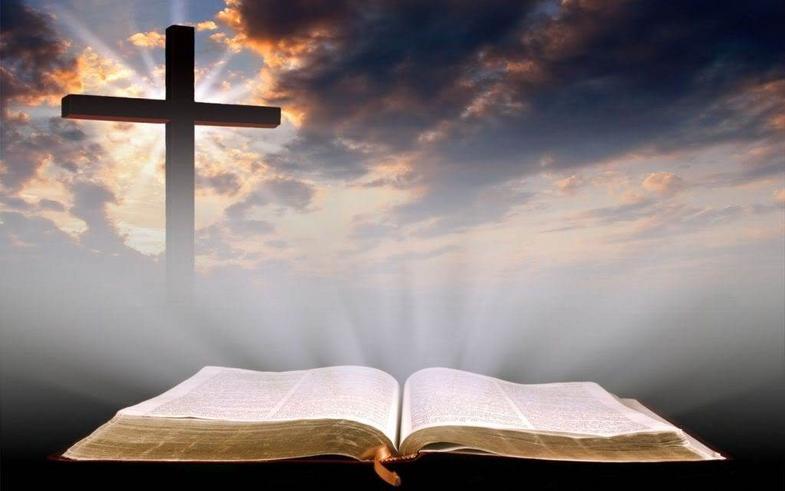 Conclusion
Obey the gospel today and be joined to the church (the called out) that Jesus died to save!
Can We Follow Jesus But Forget The Church?
“What Must I Do To Be Saved?”
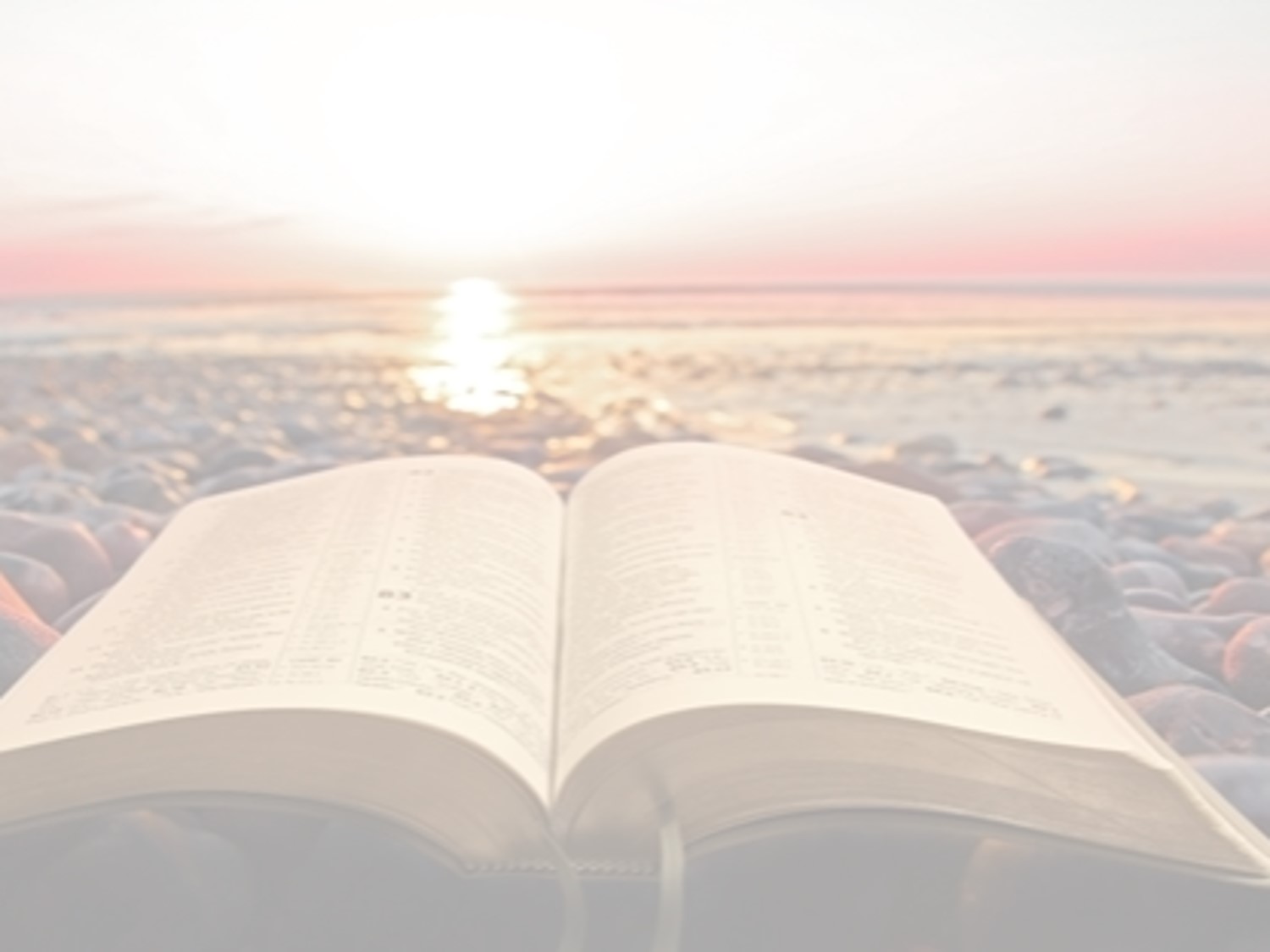 Hear The Gospel (John 5:24; Romans 10:17)
Believe In Christ (John 3:16-18; John 8:24)
Repent Of Sins (Luke 13:3-5; Acts 2:38)
Confess Christ (Matthew 10:32; Romans 10:10)
Be Baptized (Mark 16:16; Acts 22:16)
Remain Faithful (John 8:31; Revelation 2:10)
For The Erring Saint:
Repent (Acts 8:22), Confess (I John 1:9),
Pray (Acts 8:22)